Brief History – Walk to Emmaus
1976 – Danny Morris, Director of Developing Ministries for The Upper Room, attended Lutheran Cursillo in Florida and recognized need for ecumenical offering of Cursillo
1977 – Maxie Dunnam, then World Editor of The Upper Room, attended Cursillo weekend and with Danny Morris took steps to start Cursillo for Upper Room 
1977 – First two model Cursillo weekends in Peoria, IL led by Reverend Robert Wood
1978 – Reverend Wood joined staff of The Upper Room to launch Upper Room Cursillo Movement
1981 – reached agreement with National Secretariat of Roman Catholic Cursillo to start The Upper Room Walk to Emmaus
Differences from Roman Catholic Cursillo which has Spanish origin
Walk to Emmaus is Ecumenical, mostly Protestant audience

Reference: “The Upper Room Handbook on Emmaus,” pgs. 2-3
1
Brief History of GDE
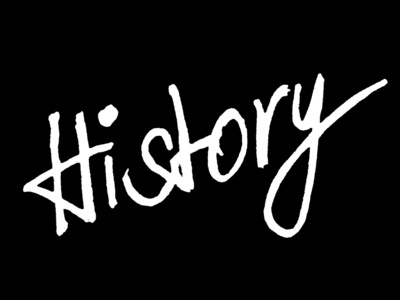 February 1990 - First Women’s Walk at Normandy UMC
May 1990 - First Men’s Walk at Normandy UMC
1990-2000 Held 2 Men’s and 4 Women’s Walks a year
2001-2008 Held 3 Men’s and 4 Women’s Walks a year
Added summer Men’s/Women’s Walk at Christ UMC 2000 – 2010
Moved summer Men’s and Women’s Walks to Sulphur Grove UMC starting summer 2013
Over 5,539 have attended over 30 years
Currently:
Men’s Walks in January at Normandy and in June at Sulphur Grove
Women’s Walks in February at Normandy and in July at Sulphur Grove
2